РЕАГИРОВАНИЕ КАЗНАЧЕЙСТВА НА ПАНДЕМИЮ COVID-19
 ДЕЙСТВИЯ В СФЕРЕ УПРАВЛЕНИЯ ЛИКВИДНОСТЬЮ: 
ОПЫТ ВЕНГРИИ
Видеоконференция КС, 29 апреля 2020 г.
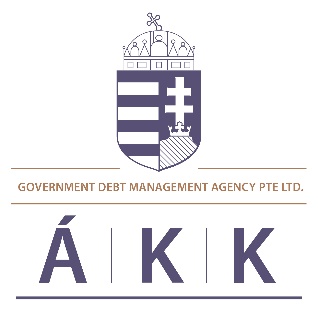 Андраш Рез
Заместитель директора
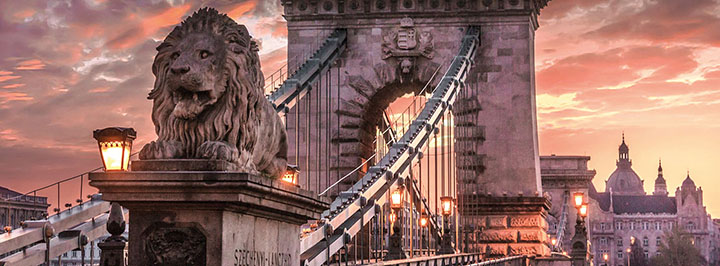 СИСТЕМА УПРАВЛЕНИЯ ЛИКВИДНОСТЬЮ В ВЕНГРИИ
Законодательно закреплённые полномочия ÁKK’:
Агентство по управлению государственным долгом Pte. Ltd. (ÁKK) отвечает за управление государственными средствами в соответствии с законом, регламентирующим управление государственным долгом (Закон №. CXCIV. от 2011 об обеспечении экономической стабильности Венгрии), согласно которому министр, ответственный за государственные финансы, выполняет эти функции через ÁKK.
Общие цели (согласно закона):
Обеспечивать непрерывную  ликвидность бюджета с учётом прогнозов, представленных Государственным казначейством Венгрии; поэтому ÁKK и Государственное казначейство работают в тесном взаимодействии.
Функции в части управления ликвидностью:
Государственное казначейство Венгрии (ГКВ) осуществляет исполнение бюджета и готовит ежедневные прогнозы по остаткам на ЕКС на основании бюджетной информации
ÁKK планирует и осуществляет все операции по управлению ликвидностью на рынке краткосрочного капитала
В условиях текущей пандемии это сотрудничество стало ещё глубже и крепче
ИЗМЕНЕНИЯ В УПРАВЛЕНИИ ДОЛГОМ И ЛИКВИДНОСТЬЮ ВО ВРЕМЯ ПАНДЕМИИ covid-19
Изменения в налогово-бюджетной политике и функционировании рынка краткосрочного капитала потребовали более гибкого подхода к управлению долгом и ликвидностью:
Дефицит бюджета вырос с 1 до 2,7 процентов ВВП – в апреле был подготовлен пересмотренный план привлечения средств за счёт эмиссии облигаций, деноминированных в национальной и иностранной валюте
Был пересмотрен календарь проведения аукционов (вместо  двух раз в месяц аукционы по облигациям стали проводиться еженедельно), чтобы обеспечить более гибкое финансирование
В целях снижения риска финансирования и увеличения сроков погашения был увеличен объём эмиссии бондов, деноминированных в иностранной валюте: в апреле были дополнительно выпущены бонды на 2 млрд евро сроком действия 6 и 12 лет
Поскольку в период пандемии вырос риск ликвидности, между ÁKK и ГКВ налажено более тесное взаимодействие: обмен информацией осуществляется ежедневно (ранее – дважды в неделю)
Увеличен размер буфера ликвидности, чтобы покрывать государственные расходы, которые сейчас совершаются быстрее, и вести работу с учётом снижения доходов бюджета
ИЗМЕНЕНИЯ В ХАРАКТЕРЕ РАБОТЫ КАЗНАЧЕЙСТВА ВО ВРЕМЯ ПАНДЕМИИ covid-19
В условиях пандемии изменилось и то, как ведёт свою работу Государственное казначейство Венгрии:
ГКВ ранее внедрило механизм оперативного (в течение одного дня) совершения срочных платежей; по требованию правительства он стал использоваться чаще
Однако это привел к росту риска ликвидности, и потому ГКВ активнее актуализирует и предоставляет свои прогнозы ликвидности
Кроме того, ГКВ является важным каналом реализации гособлигаций населению: его система онлайн-торговли облигациями более совершенна, чем системы, которые используются банками, и сейчас начата новая маркетинговая кампания, призванная увеличит число пользователей «электронного казначейства» 
Также укрепилось сотрудничество между ГКВ и налоговым ведомством; это позволяет пересматривать сроки платежей и возмещений налогов (напр., дополнительные налоги на банки и предприятия розничной торговли, дополнительный день для возмещения НДС…)
ИЗМЕНЕНИЯ В ЭКОНОМИЧЕСКОЙ ПОЛИТИКЕ В УСЛОВИЯХ ПАНДЕМИИ covid-19
Согласно положениям Конституции, Правительство объявило о том, что страна находится в состоянии опасности
Центральный бюджет пересматривается, чтобы перенаправить государственные средства на более важные цели
Расходы бюджета:
Программа „Kurzarbeit”: государство компенсирует сокращение рабочего дня на период действия карантинных мер (с сохранением 70% потерянной заработной платы в течение 3 месяцев)
Истекающие отпуска по беременности и родам подлежат продлению
Объявлено о предоставлении кредитов с государственной поддержкой (субсидирование процентной ставки, государственные гарантии)
Мораторий на погашение кредитов МСП и потребительских кредитов

Доходы бюджета:
Облегчение налогового бремени для работодателей в наиболее пострадавших отраслях 
Размеры социальных взносов работников будут сокращены
Сократились сроки возмещения НДС
OРГАНИЗАЦИЯ РАБОТЫ ПО УПРАВЛЕНИЮ ДОЛГОМ ВО ВРЕМЯ ПАНДЕМИИ covid-19
Обеспечение непрерывности деятельности:
ÁKK – небольшая компания (55 сотрудников), обладающая гибкостью в операционных и бюджетных вопросах
Вопросы, связанные с ИКТ, имеют ключевое значение; до начала пандемии уже была проведена определённая подготовительная работа (напр., обеспечен удалённый доступ к некоторым информационным системам, развёрнут резервный центр на случай стихийного бедствия)  
Предпринятые меры:
Пандемия – не стихийное бедствие, к которому готовилось ÁKK, однако из-за него пришлось во многом менять организацию работы
Большинство ИКТ-систем были доработаны, чтобы обеспечить удалённый доступ (напр., при эмиссии облигаций)
Резервный центр (на удалении в 50 км) не используется, однако он обеспечил дополнительные ИКТ-ресурсы для организации работы из дома
При общении с деловыми партнёрами вместо документов на бумажных носителях используются электронные
Более половины сотрудников переведены на «удалёнку»: соблюдаются требования социального дистанцирования, осуществляется ротация персонала
Вместо «живых» контактов  с государственными ведомствами, дилерами и инвесторами ÁKK использует видеоконференцсвязь и телеконференции